Дистанционное дополнительное образование детей Костромской области
Вебинар для организаций, реализующих дополнительные общеобразовательные программы
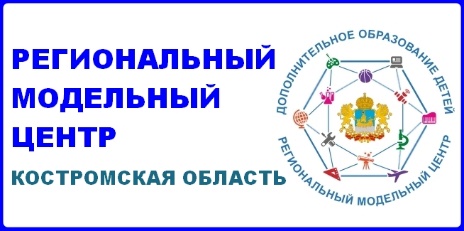 8 апреля 2020 г
Программа вебинара
Особенности перехода дополнительного образования детей Костромской области на дистанционный формат
Ручко Лариса Сергеевна, к.п.н., доцент, заведующий кафедрой воспитания и психологического сопровождения КОИРО
Переход на дистант
Дистанционное обучение
Дистанционное обучение - взаимодействие педагога и обучающихся между собой на расстоянии, отражающее все присущие учебному процессу компоненты (цели, содержание, методы, организационные формы, средства обучения) и реализуемое специфичными средствами Интернет-технологий или другими средствами, предусматривающими интерактивность.

Википедия
Дистанционное обучение
Мотивация
[Speaker Notes: мотивированный труд всегда продуктивнее
«распределенная» мотивация (ученик+учитель+родители) помогает лучше преодолевать трудности
минимизировать страх перед неопределенностью
три точки опоры в цифровой дидактике: полезно, интересно, престижно]
Дистанционное обучение
Организация (деятельность)
Почему не работает?
нарушена система освоения программы – «утерян маршрут»
дается набор элементов без объяснения главного – «нет конечной точки путешествия»
разобщены деятельность и знание – «дело на 5 минут»
демонстрируемые (описываемые) действия не направлены на создание продукта – «просто поговорим»
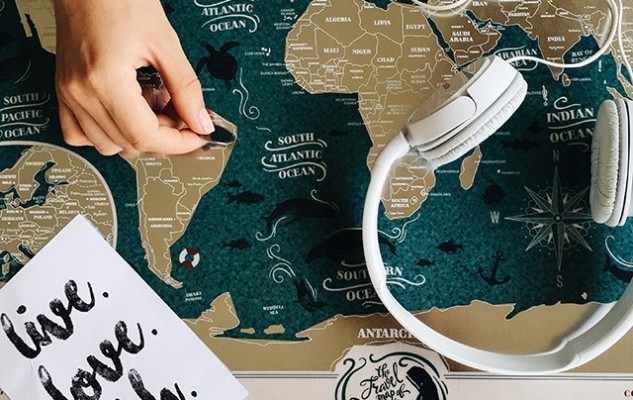 [Speaker Notes: Принципы:
От частного к общему,
От сложного к простому,
От деятельности к знанию
От образа явленного к образу созданному]
Дистанционное обучение
Совместность (общение)
Новые роли субъектов
Ресурсы дистанционного образования
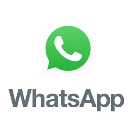 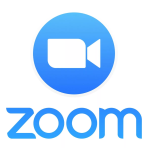 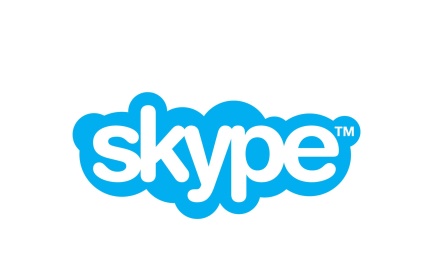 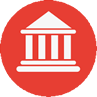 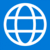 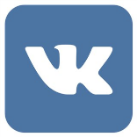 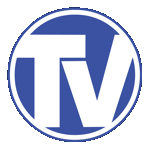 осмысление опыта
личный опыт
участия
Цикл образования
Совместные классы, онлайн мастерские, «живые встречи»
Онлайн общение, чаты, дневники, эссе
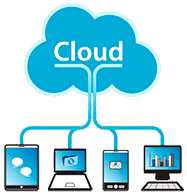 Образовательный контент, кейсы, базы знаний
Проекты, практические работы
применение знаний на практике
концептуальные знания
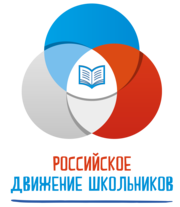 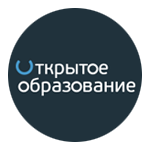 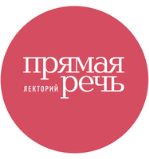 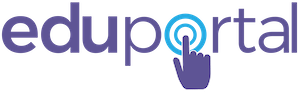 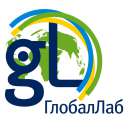 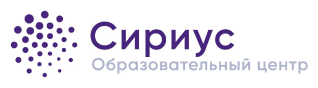 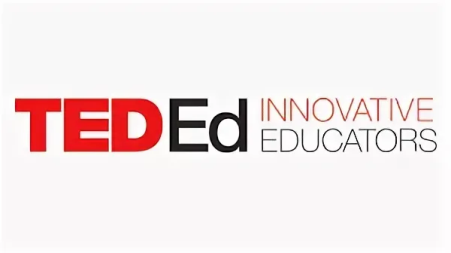 Рекомендации
Стратегия 4 «Р»
Радость: самое главное – не дать ребёнку возненавидеть дом, семью, дистанционное обучение  и себя самого. Предложите задания и события, дарящие радость. Вспомните о чувстве юмора. Поддерживайте теплое и открытое общение со всеми участниками.
Режим:  определите расписание занятий, которое могло бы вписаться в распорядок дня с учетом школьных занятий и работы родителей, договоритесь о правилах, которые будут удобны всем, предусмотрите перерывы и переключение деятельности.
Работа: покажите ребёнку связь между его усилием и его успехом, дайте почувствовать достижимость цели и  важность выполнения регулярных заданий, определите вариант вознаграждения за труды.
Развлечение: жизнь – это не только работа,  а ребёнок – это не только обучающийся. Находите время для расслабления и игр (и помогайте в этом детям), подпитывайте себя и детей любимыми занятиями и общением с друзьями.
Спасибо за внимание!